“He who is greatest among you shall be your servant.”
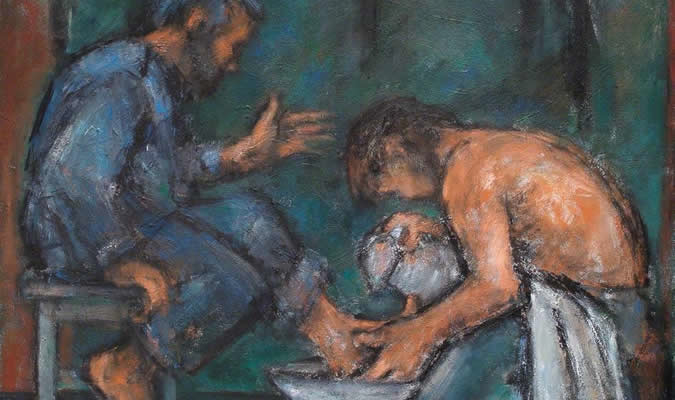 The Rewards of      Being A Servant
“What shall we have?”

Matthew 19:23-27
The Rewards of Being A Servant?
God knows about our service -                                   Matt. 6:1-4; Heb. 6:10
The Rewards of Being A Servant?
Temporal Blessings

Knowing we please God - Matt. 25:21
Joy of growing to be more like the Lord -      2 Cor. 4:10-11
Knowing we have God’s help - Matt. 28:20
Knowing we helped others - Mark 10:28-30
The Rewards of Being A Servant?
God knows about our service -                                   Matt. 6:1-4; Heb. 6:10
Temporal blessings
Prepared for greater service -            James 1:2-4
The Rewards of Being A Servant?
God knows about our service -                                   Matt. 6:1-4; Heb. 6:10
Temporal blessings
Prepared for greater service -            James 1:2-4
Eternal blessings - Rev. 22:3-4